Program Evaluation
Michelle Mohr Carney, Ph.D.
Institute for Nonprofit Organizations
University of Georgia
Purpose/Objectives
Increase your knowledge of processes involved in program evaluation
 Provide information and resources to help you design and conduct your own program evaluation
Introduction
Why evaluate?
 What is evaluation?
 What does evaluation do?
 Kinds of evaluation
Why Evaluate?
Determine program outcomes
 Identify program strengths
 Identify and improve weaknesses
 Justify use of resources
 Increased emphasis on accountability
 Professional responsibility to show 	effectiveness of program
What is Program Evaluation?
Purposeful, systematic, and careful collection and analysis of information used for the purpose of documenting the effectiveness and impact of programs, establishing accountability, and identifying areas needing change and improvement
What Evaluation Does
Looks at the results of your investment of time, expertise, and energy, and compares those results with what you said you wanted to achieve
Kinds of Evaluation
Outcome
 Implementation
 Formative
 Summative
Types and Timing of Evaluation
Formative: provides information on program’s activities and how the program is progressing (valuable in developing and improving a program; accreditation activity) 

Summative: examines how well a program has achieved its goals (valuable to funding sources etc)
Outcome Evaluation
What: Identifies the results or effects of a program
When: You want to measure students’ or clients’ knowledge, attitudes, and behaviors as a result of a program
Examples: Did program increase achievement, reduce truancy, create better decision-making?
Implementation Evaluation
What: Documents what the program is and to what extent it has been implemented
When: A new program is being introduced; identifies and defines the program; identifies what you are actually evaluating
Examples: Who receives program, where is program operating; is it being implemented the same way at each site?
Overview – The Process
Planning
 Development
 Implementation
 Feedback
Overview – The Process
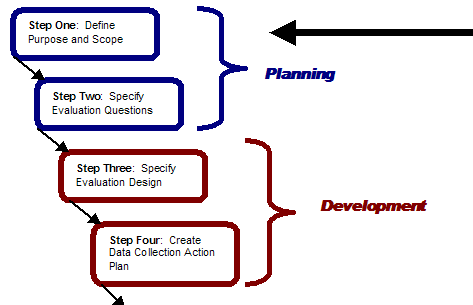 Overview – The Process
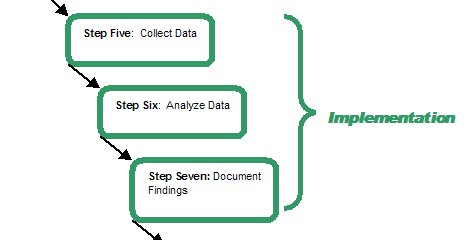 Overview – The Process
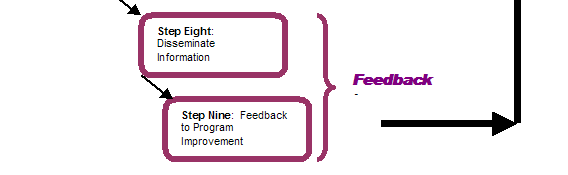 Scope/Purpose of Evaluation
Why are you doing the evaluation?
 mandatory? program outcomes? program improvement?
 What is the scope?  How large will the effort be?
 large/small; broad/narrow
 How complex is the proposed evaluation?
 many variables, many questions?
 What can you realistically accomplish?
Resource Considerations
Resources
$$
Staff
who can assist?
need to bring in expertise?
do it yourself?
advisory team?
Time
 Set priorities
 How you will use the information
Evaluation Questions
What is it that you want to know about your program?
operationalize it (make it measurable)
Do not move forward if you cannot answer this question.
Purposes of Evaluations and Choices of Evaluators
Kinds of Data Needed for Sound Evaluation
1. Coverage (Does program meet community’s needs?)
2. Equity (Does program meet needs of women, minorities etc.?) 
3. Process (Extent implemented as designed) 
4. Effort (Extent program is producing results)
5. Cost-efficiency (Cost-benefit analysis)
6. Outcomes (Impact of program and achievement of outcomes)
Getting to Outcomes
Name some things agencies measure or track in their programs (e.g., number of staff, units of services, number of participants
Program Outcome ModelInputsActivitiesOutputs
Resources		Services		Products
Money			shelter			classes taught
Staff			training	     counseling sessions
volunteers		education           educational materials
Equipment &		counseling                hrs. of service
Supplies		mentoring		   delivered
Constraints 
Laws
Regulations
Funders’ requirements
Program Outcome ModelInputsActivitiesOutputsOutcomes
Resources	Services	Products	Benefits for 
money		shelter		classes taught        People
staff		training         counseling sessions       new knowledge
volunteers          education         educational materials  increased skills
Equipment 	counseling             hrs. of service       changed attitudes 
supplies	  mentoring             delivered 	             
Constraints			             values modified 
laws						              
Regulations				             behavior improved 
 funders’ requirements                                            condition changed
Parenting Education Program
Parents from 10 families attend the workshops
Six group workshops are conducted
Parents’ understanding of children’s developmental issues increases
Parents provide more age-appropriate guidance to children
Parents participate in role plays and group discussions
After-school Program
Children master new individual and group activities
15 at-risk children attend after-school sessions at the church
Activities are designed to encourage cooperative play
Children’s social skills improve
Children make more positive use of free time outside of the program
Tutoring Program
20 school-agers in grades 4 to 8 are matched with high school tutors
Youngsters’ academic performance increases
Youngsters indicate increased belief in their abilities to learn new subjects
Youngsters receive one-on-one help in reading and math
Tutors emphasize the importance of education
Conflict Management Program
Youths are involved in fewer physical conflicts
Discussion sessions explore experiences with stereotyping, cultural differences
Youths display greater tolerance of differing points of view
Youths practice communication and negotiation skills
Youths report more willingness to have friends with backgrounds different from theirs
Inputs Through Outcomes: The Conceptual Chain
Inputs

Activities

Outputs

Initial Outcomes

Intermediate Outcomes

Longer-term Outcomes
Outcomes vs. Indicators vs. Targets
Outcomes: Benefits for participants during or after their involvement with a program (e.g., Parents read to their preschoolers more often).
Outcome Indicators: The specific information collected to track a program’s success on outcomes (e.g., The number and percent of parents who read to their preschoolers more often now than before coming to the program).
Outcomes vs. Indicators vs. Targets (cont.)
Outcome Targets: Numerical objectives for a program’s level of achievement on its outcomes.
	(e.g., 75% of parents will report an increase in how often they read to their preschoolers)
Keep Expectations Modest
Outcome findings will not tell you:
	• Whether the program caused the outcome
	 • Why this level of outcome was achieved
	 • What actions to take to improve the  outcome
“Program" for outcome measurement purposes
A set of related activities and outputs directed at common or closely related purposes that a meaningful portion of the agency’s resources is dedicated to achieve
Criteria for Choosing First Program for Outcome Measurement
Consider a program if:
It has recognizable and reasonably defined mission and clientele
It represents a substantial portion of the agency’s activity
Funders or others have been asking about the program’s results
Program supervisors and staff are likely to be supportive of outcome measurement effort
Sample Timeline for Planning and Implementing Outcome Measurement in a Program
Sample Timeline for Planning and Implementing Outcome Measurement in a Program (cont.)
Sources of Ideas for Outcomes
Program documents
Program staff
Key volunteers
Program participants
Participants’ parents or other caregivers
Records of complaint about program’s value or relevance
Sources of Ideas for Outcomes (cont.)
Programs or agencies that are “next steps” for your participants
Programs with missions, services, and participants similar to yours
Outside observers of your program in action
Program Outcome Criteria
For each outcome:
Is it reasonable to think the program can influence the outcome in a non-trivial way, even though it can’t control it?
Would measurement of the outcome help identify program successes and pinpoint problems?
Will the program’s various “publics” accept this as a valid outcome of the program?
Program Outcome Criteria (cont.)
For the set of outcomes:
Do they reflect the program logic-the chain of changes program outputs are intended to set in motion for participants?
Do the longer-term outcomes represent meaningful benefits or changes in the participants’ condition or quality of life?
Are potential negative outcomes identified?
Outcome Indicator
The specific item of information that tracks a program’s success on an outcome
Identifies the characteristic or change that signals that an outcome has been achieved
Is observable and measurable 
Usually is expressed as number and percent of participants achieving the outcome
Examples of Factors That Could Influence Participant Outcomes
Participant Characteristics
Age group
Sex
Race/ethnicity
Educational level
Household income group
Household composition (size, # of children,etc.)
Disability status
Examples of Factors That Could Influence Participant Outcomes (cont.)
Degree of Difficulty of the Participants’ Situation
Geographic Location of Residence
Neighborhood
Political boundaries
Zip code
Census tract
City or county
Examples of Factors That Could Influence Participant Outcomes (cont.)
Organization’s Service Unit
Type or Amount of Service Provided
Sources of Data
Written Records
Specific individuals (participants, parents, teachers, employers, etc.)
General public
Trained observers (rating behavior, facilities, environments, etc.)
Mechanical tests and measurements
Examples of Outcomes That Can Be Measured by Trained Observer Ratings
Participants use direct eye contact during job interview role-plays
Youths use verbal rather than physical means to resolve conflicts
Recipients of rehabilitative services are able to undertake activities of daily living
Examples of Outcomes That Can Be Measured by Trained Observer Ratings (cont.)
Adult day care participants eat nutritious meals
Condition of neighborhood parks and playgrounds (amount of litter, broken glass, etc.) improves
Designing Data Collection Methods
1. Decide how to obtain needed data from each source
2. Prepare data collection instruments
3. Develop data collection procedures
Methods of Collecting Data
Extract data from written records
Survey individuals or households
Self-administered questionnaire
Interviewer-administered questionnaire
Have trained observer rate behavior, environments
Take physical measurements
Modes of Survey Administration
Mail
Telephone
In-person at home
In-person at a public facility
Combination of the above (e.g., mail questionnaire with telephone follow-up)
Comparison of Major Data Collection Methods
Key Issues in Data Collection Procedures
When will data be collected?
When entering program
When completing program
Fixed interval after entering
Fixed interval after completing
Combination of above
Who is considered a participant?
Key Issues in Data Collection Procedures (cont.)
Include all participants or only a sample?
Who will collect the data?
How will confidentiality be protected?
How will participants be informed about data collection?
PLEASE !!!!!!DO NOTSKIPTHE TRIALRUN
What You Don’t Know CAN Hurt You
Measurement Problems, e.g.
Overlooked outcomes
Badly defined indicators
Inadequate data collector training
Conflicting instruments for related instruments
What You Don’t Know CAN Hurt You (cont.)
Administration Problems, e.g.
Agency records aren’t current
Data collectors lose interest
No return address on questionnaire
Too many long distance follow-up phone calls
Respondents refuse consent, don’t keep appointments, can’t remember
The Trial Run
Does not have to involve the entire program, but must…
Include all aspects of the outcome measurement system
Involve a representative group of participants
Last long enough to span all the key data collection points
Some Options for Using a Subset of Participants in a Trial Run
For multi-site programs, use only some sites
If staff are organized into units, use only some units
If participants go through the program in groups, use only some groups
THE SUBSET MUST BE REPRESENTATIVE OF ALL PARTICIPANTS
Outcome Measurement System Features to Monitor
Time spent
Former participants not located
Data frequently missing in records
Response rates
Refusal rates
Planned observations not completed
Data collection errors
Data needed but unavailable
Costs beyond staff time
Drawing Conclusions
Examine results carefully and objectively
 Draw conclusions based on your data
 What do the results signify about your program?
Disappointing Outcome Findings: The Story Behind the Numbers
Internal factors, e.g.
Sudden staff turnover
New service delivery strategy
New target group
Unrealistic outcome target
A problem in the measurement system
Disappointing Outcome Findings: The Story Behind the Numbers (cont.)
External factors, e.g.
Community unemployment increased
Related service used by participants closed 
Public transportation increased fares, shut down some routes serving your program
Severe weather caused sudden increase in service requests
Uses of Outcomes Findings
Internal:
Provide direction for staff
Identify training needs
Improve programs
Support annual and long-range planning
Guide budgets and justify resource allocations
Suggest outcome targets
Focus board members’ attention on programmatic issues
Uses of Outcomes Findings (cont.)
External:
Recruit talented staff and volunteers
Promote the program to potential participants and referral sources
Identify partners for collaboration
Enhance the program’s public image
Retain and increase funding
Feedback to Program Improvement
You can use evaluation findings to make program improvements
 Consider adjustments
 Re-examine/revise program strategies
 Change programs or methodologies
 Increase time with the program
 Use your results as a needs assessment for future efforts
Conclusion
Evaluation helps you:
 determine the effects of the program on recipients
 know if you have reached your objectives
 improve your program
Logic Model Process United Way Model
A copy of the United Way Handbook - Available at: http://www.liveunited.org/Outcomes/Resources/MPO/
To order, contact United Way Store at 800-772-0008 (toll-free U.S.) or 703-212-6300. Item No. 0989. Price: $5 (plus shipping and handling).